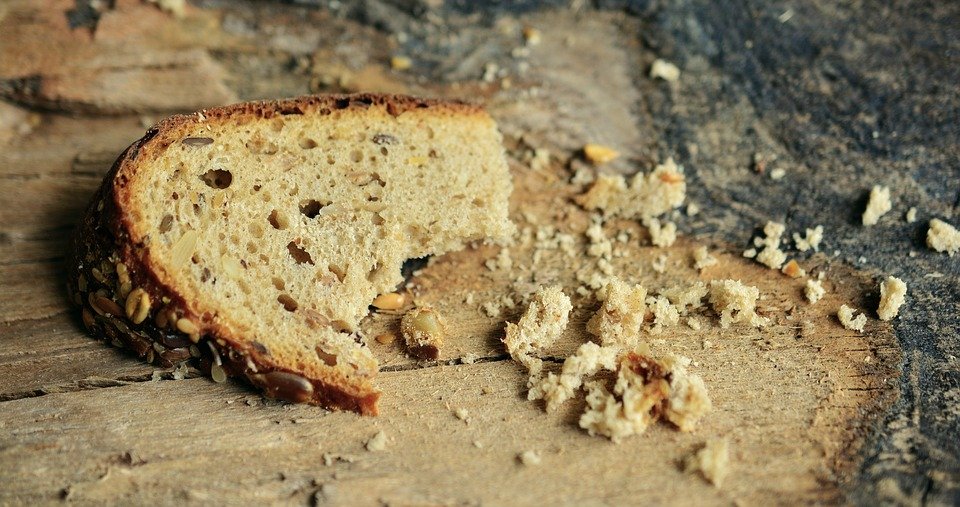 Our Relationship with the Poor
What is the Biblical Language of Poverty?
Helping those in need reflects the nature of our Creator.
As His people, it is expected that we will strive to be that reflection
When we reject this responsibility, we are rejecting His character.
How Do We Fulfill Our Responsibilities?
The early Church focused on helping the needs of the saints.
There was/is often special need that comes with being a Christian
Outside of the Church’s work, Christ-reflecting individuals find opportunity to do good unto all men.
What Hinders Us from Application?
We should be cautious of any interpretation of scripture that downplays our obligations or seeks to mitigate them in some way

We should be equally concerned with any emphasis on scripture that tries to supplant our spiritual mission with physical priorities.
Challenges
Reflect God’s Character

Find Joy in Doing So
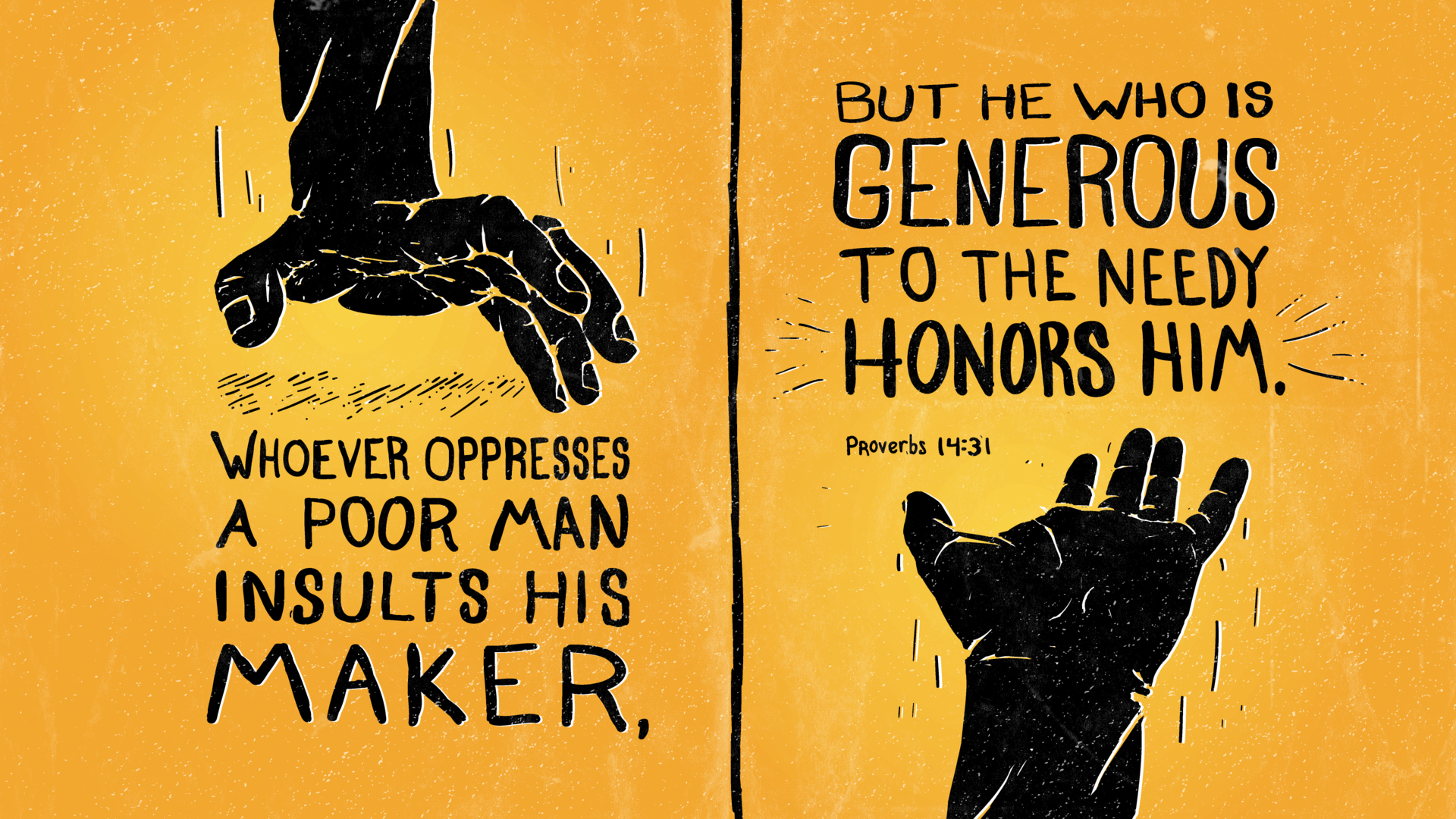